ЧТО ТАКОЕБЕНИЛЮКС?
Автор: учитель ГБОУ «Школа №1195» г.Москвы Болмутова С.А.
БЕЛЬГИЯНИДЕРЛАНДЫЛЮКСЕМБУРГ
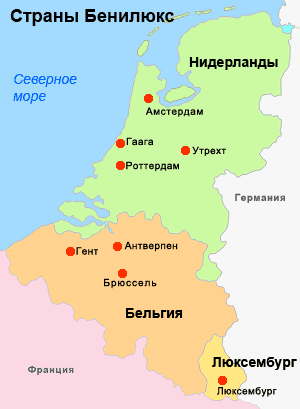 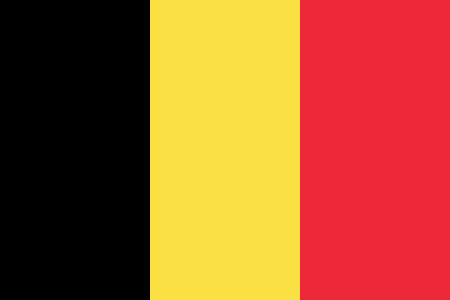 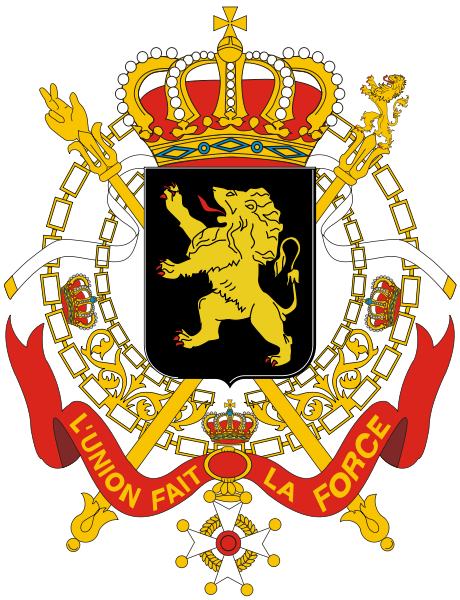 БЕЛЬГИЯ
БЕЛЬГИЯ
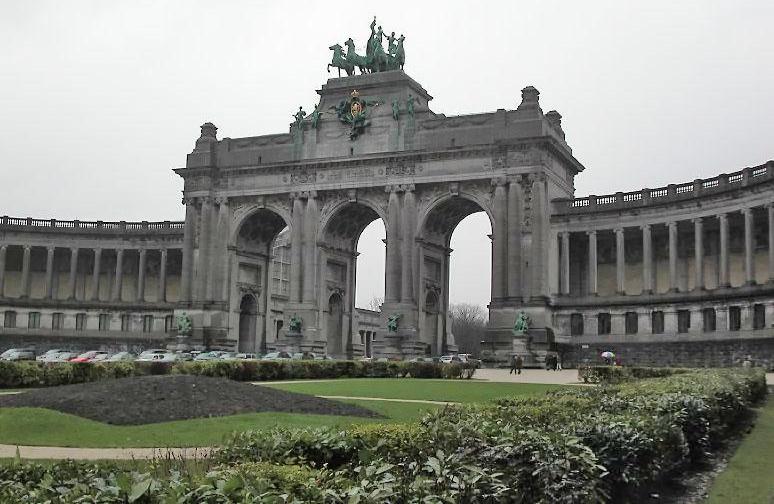 СТОЛИЦА - БРЮССЕЛЬ
БЕЛЬГИЯ
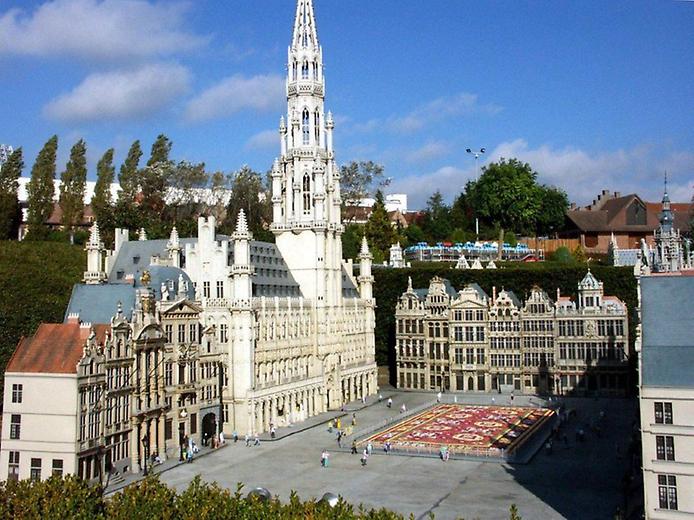 БЕЛЬГИЯ
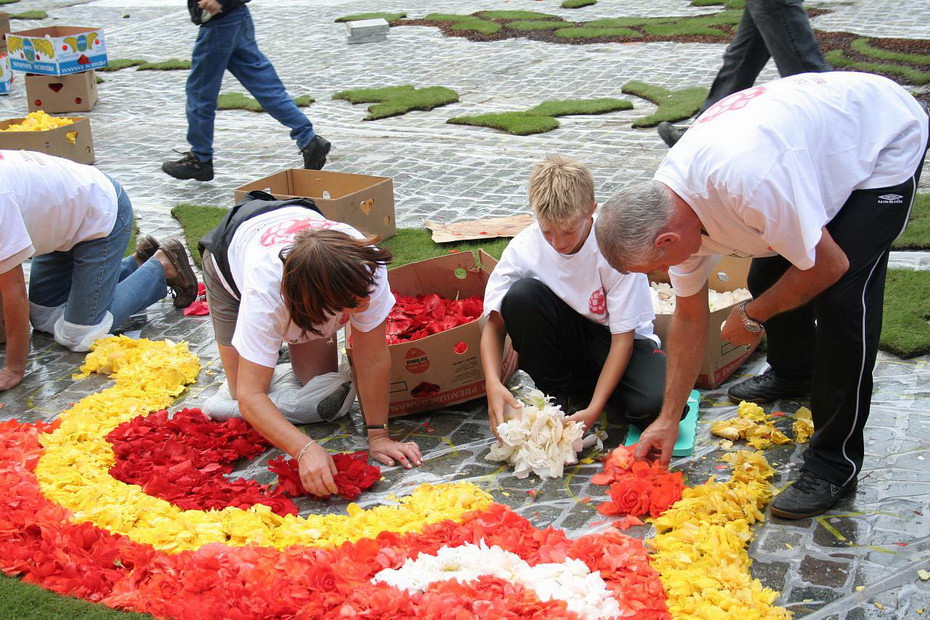 БЕЛЬГИЯ
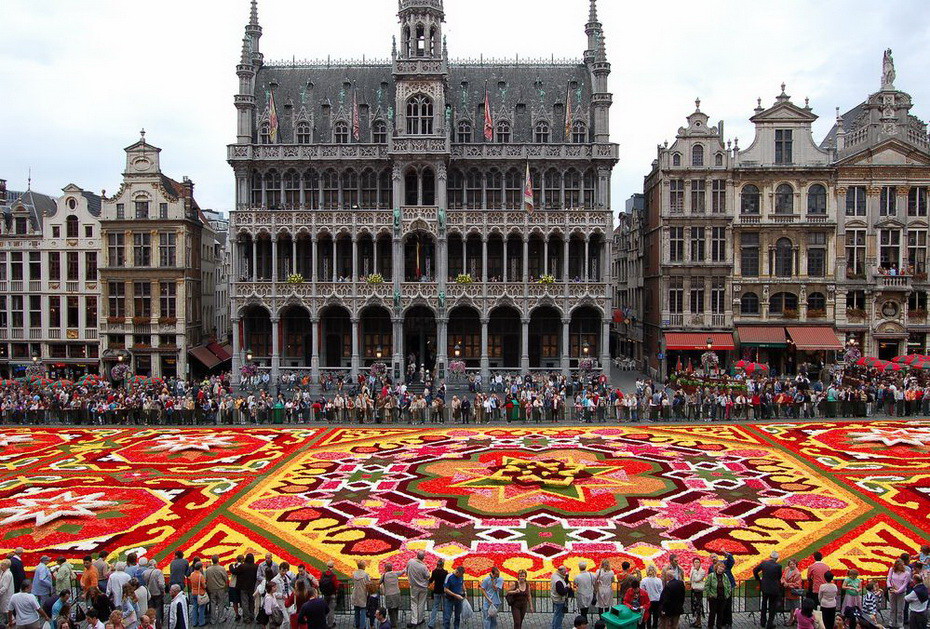 ПАРК «МИНИ-ЕВРОПА В БРЮССЕЛЕ»
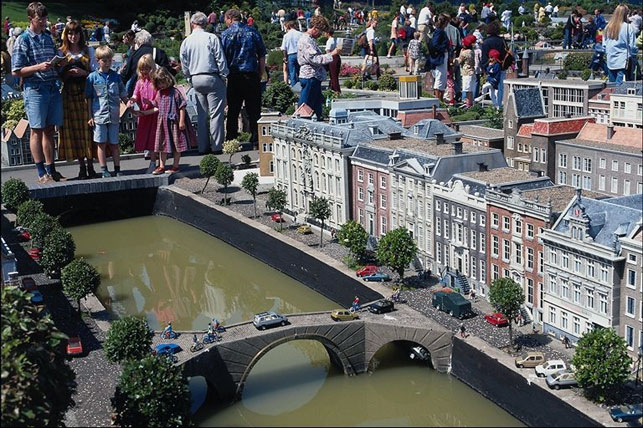 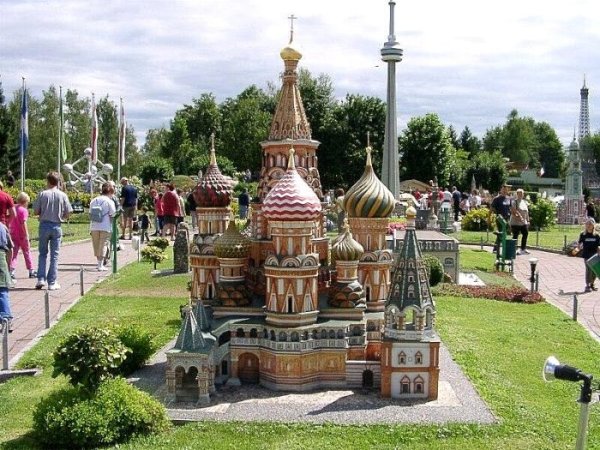 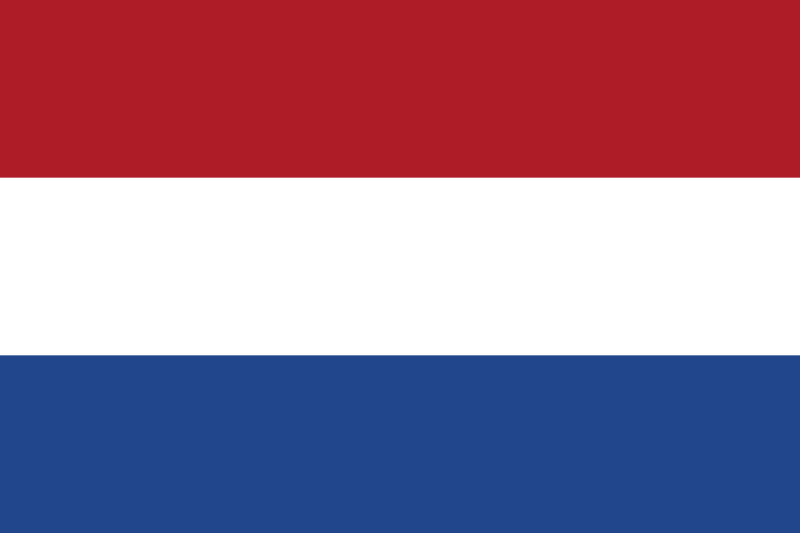 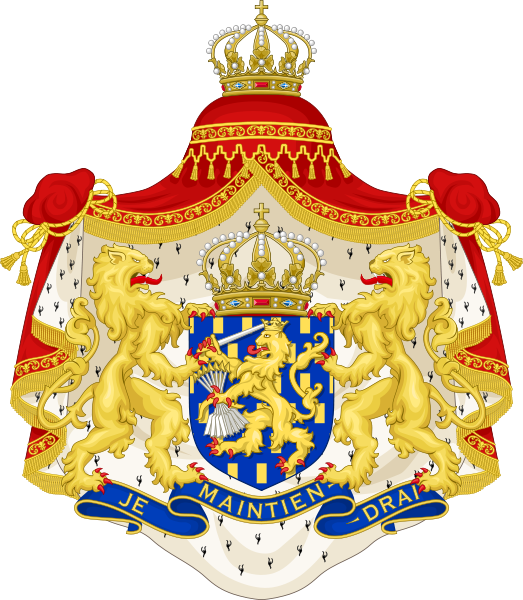 НИДЕРЛАНДЫ
НИДЕРЛАНДЫ (ГОЛЛАНДИЯ)
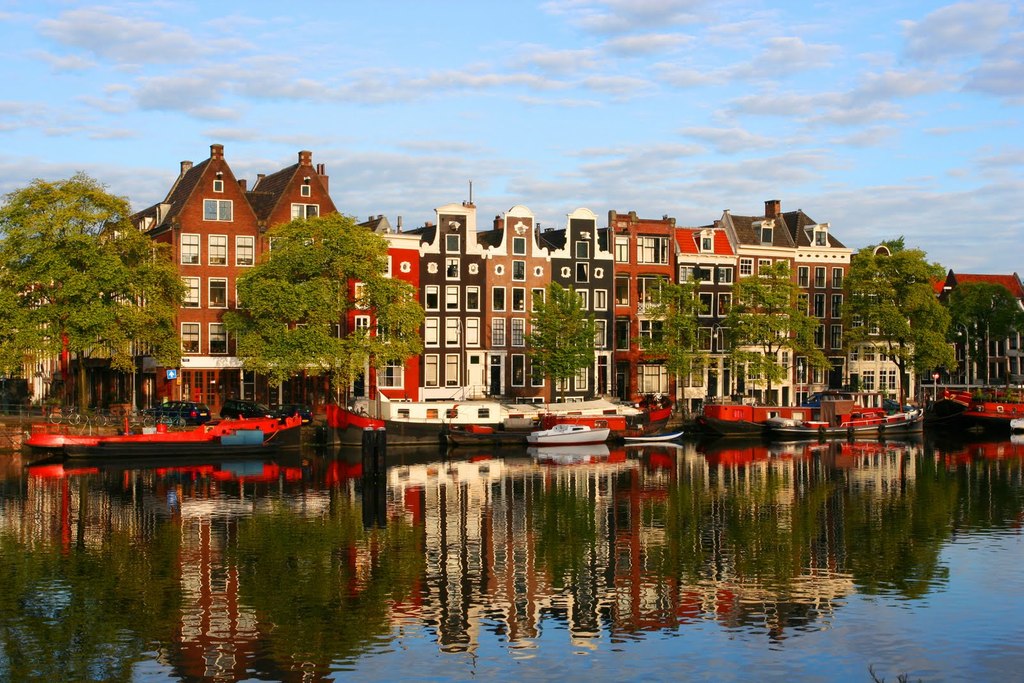 СТОЛИЦА -АМСТЕРДАМ
НИДЕРЛАНДЫ (ГОЛЛАНДИЯ)
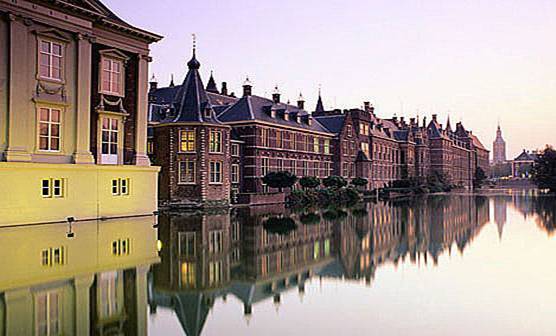 НИДЕРЛАНДЫ (ГОЛЛАНДИЯ)
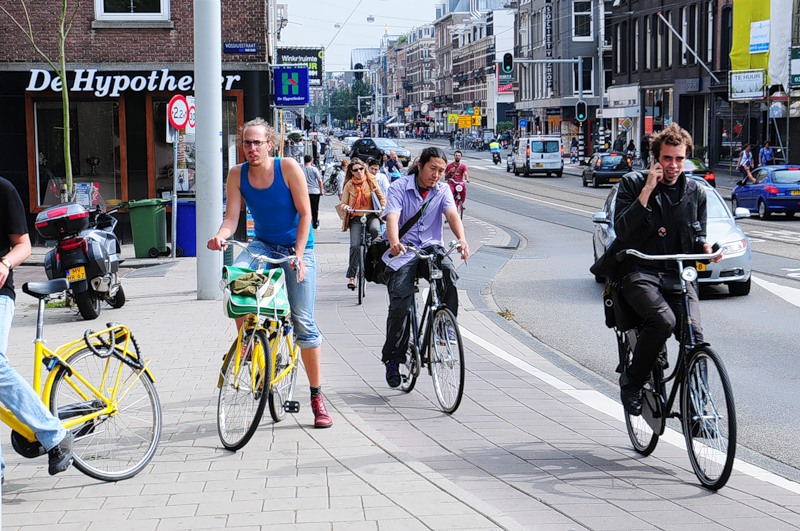 НИДЕРЛАНДЫ (ГОЛЛАНДИЯ)
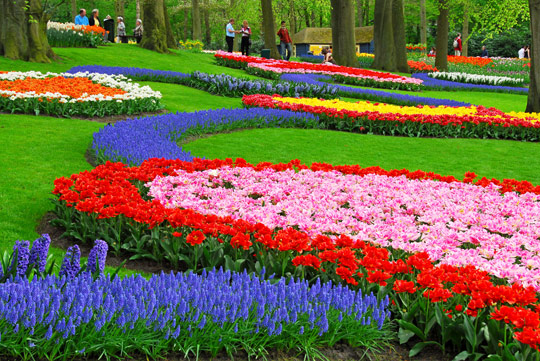 НИДЕРЛАНДЫ(ГОЛЛАНДИЯ)
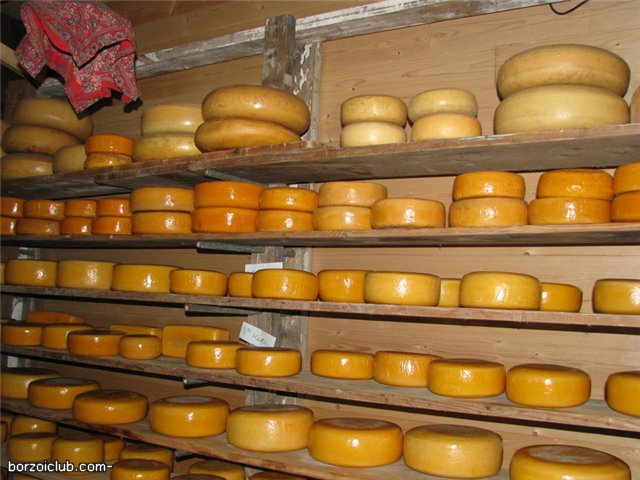 НИДЕРЛАНДЫ (ГОЛЛАНДИЯ)
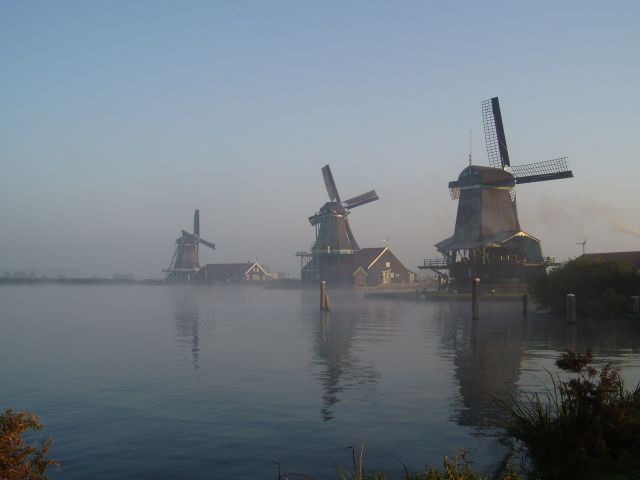 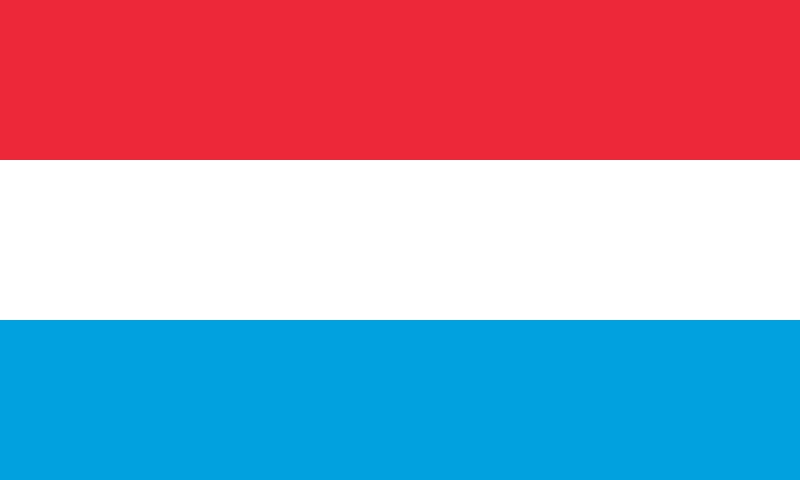 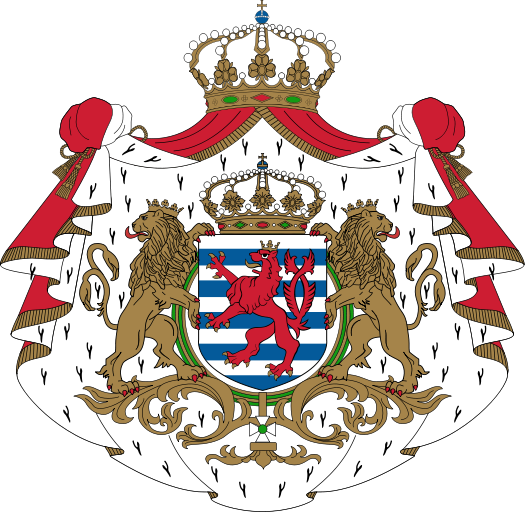 ЛЮКСЕМБУРГ
СТОЛИЦА -ЛЮКСЕМБУРГ
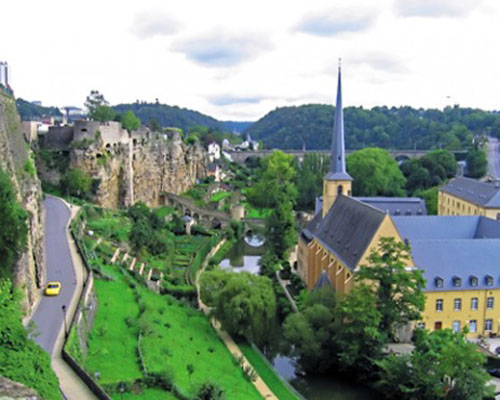 ЛЮКСЕМБУРГ
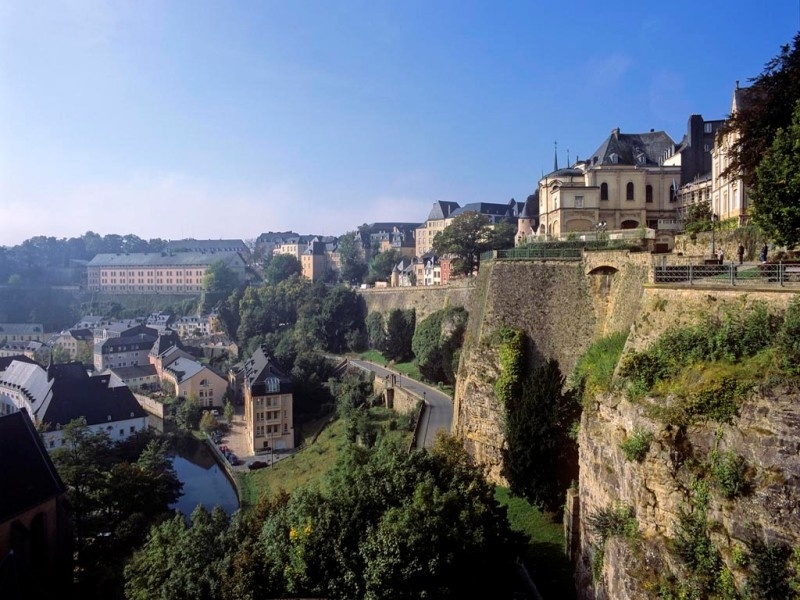 ЛЮКСЕМБУРГ
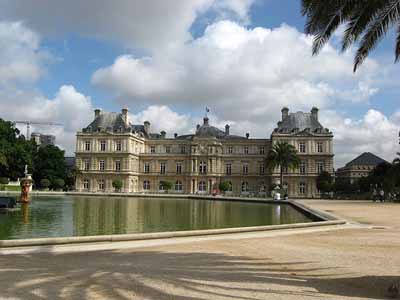 ЛЮКСЕМБУРГ
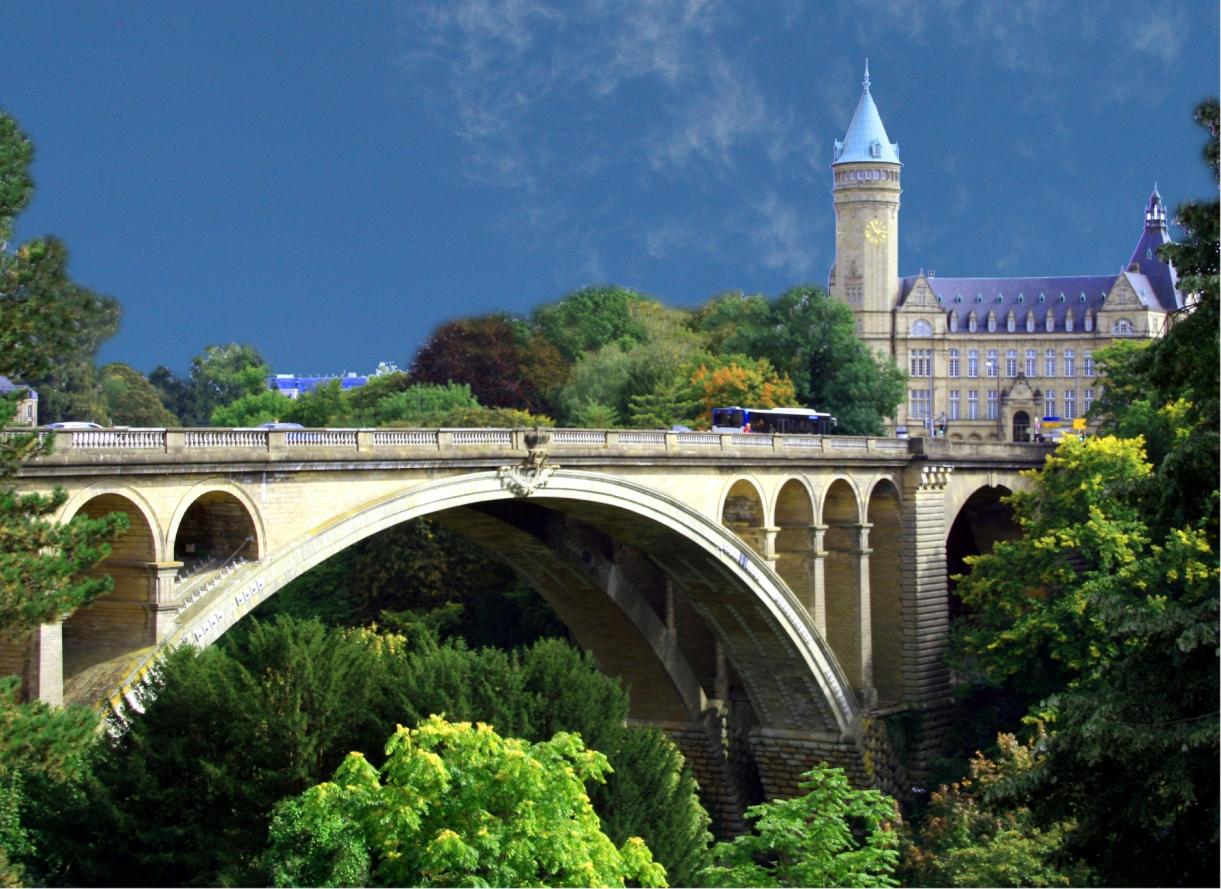 ЛЮКСЕМБУРГ
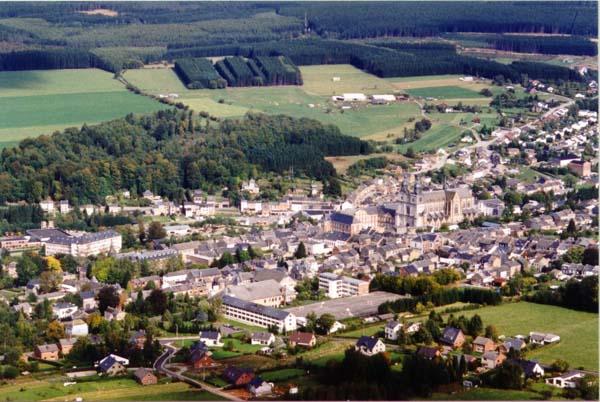